CALCULUS
Indefinite integration
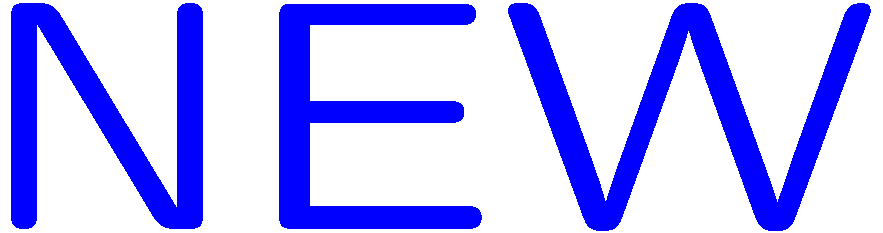 1
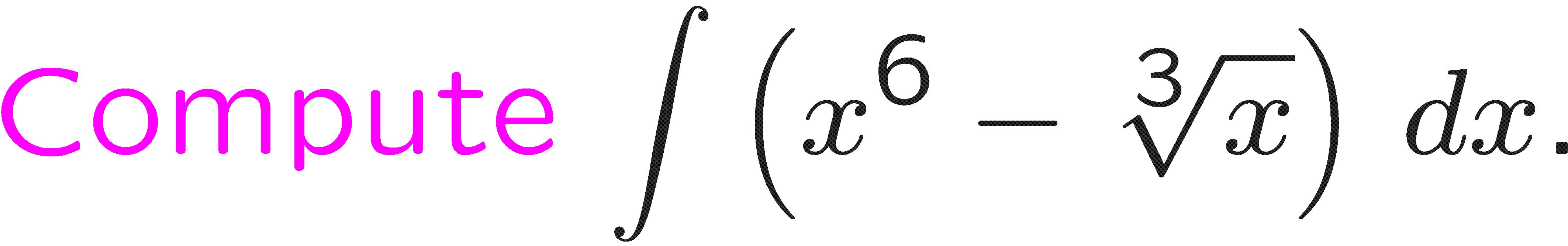 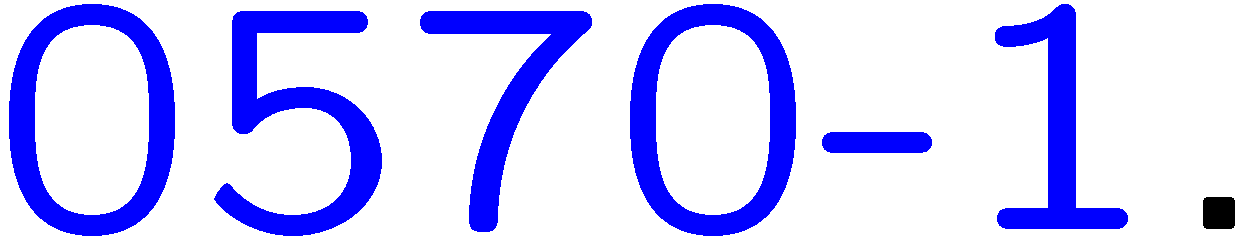 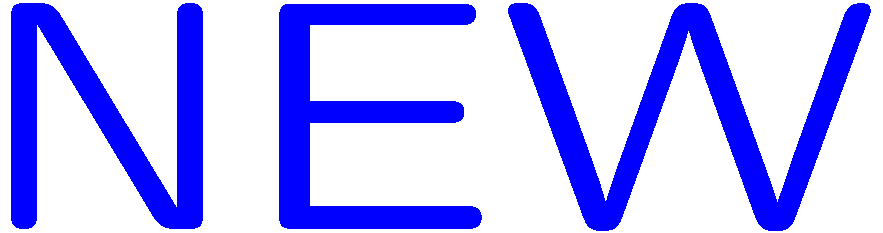 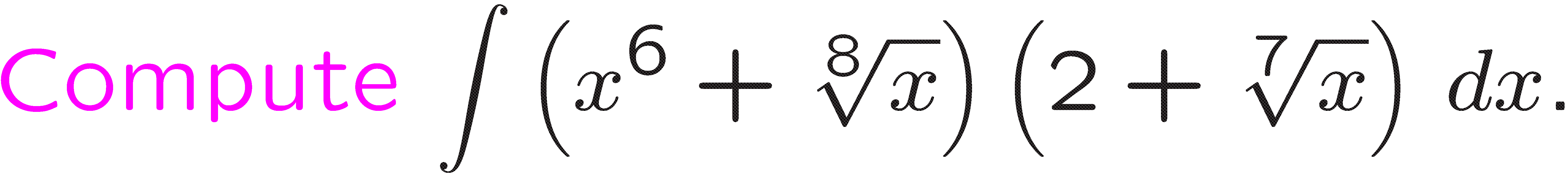 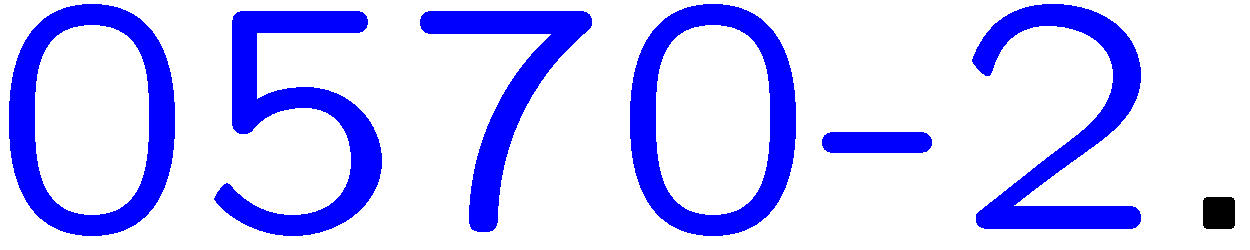 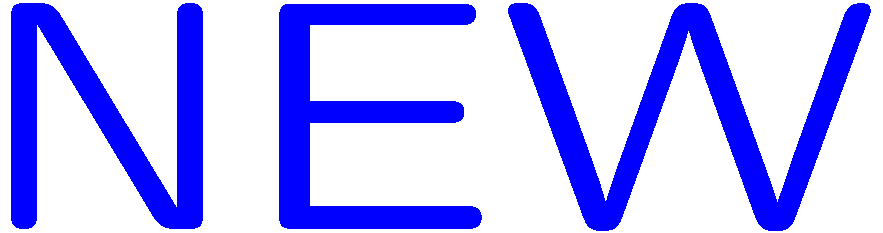 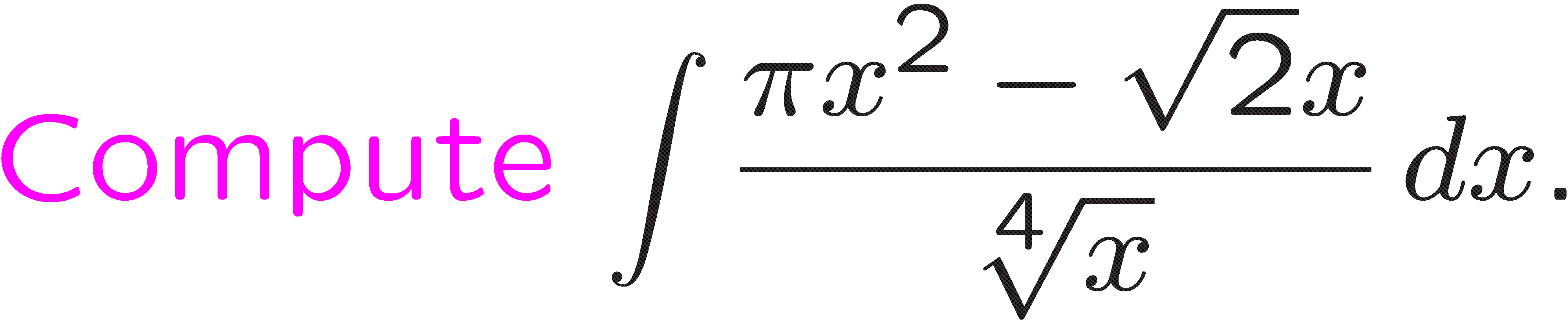 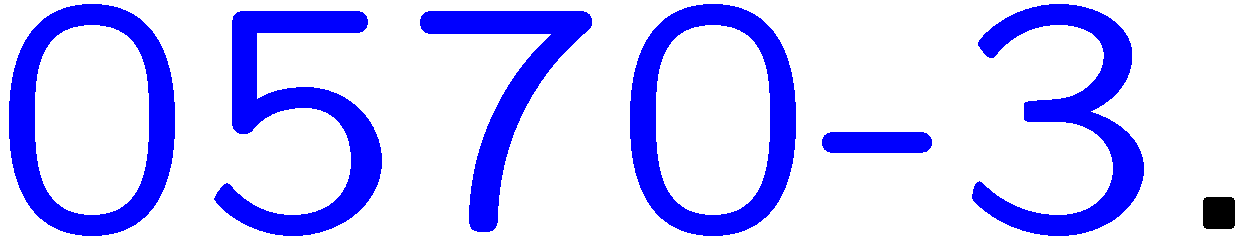 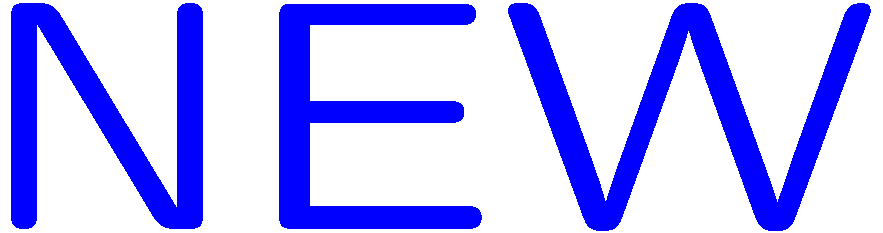 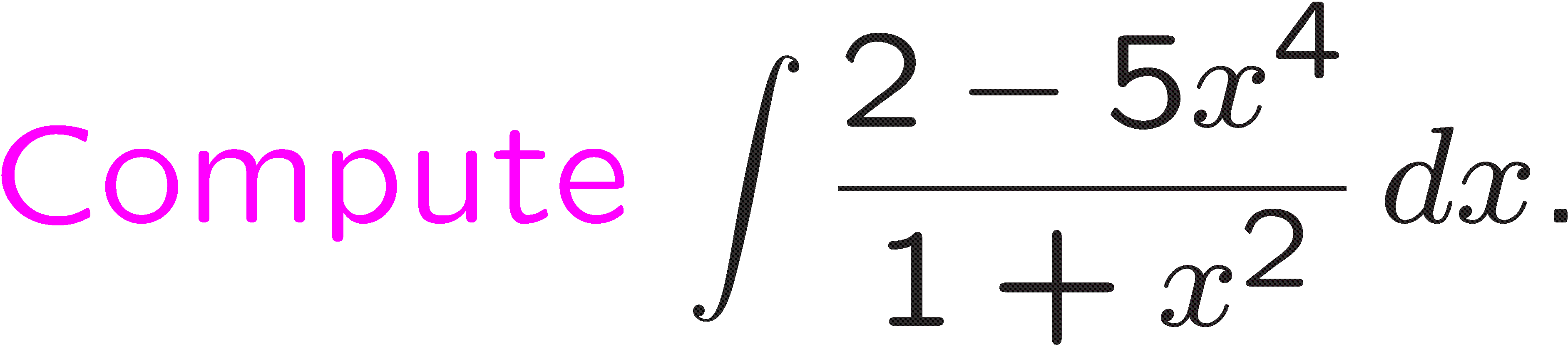 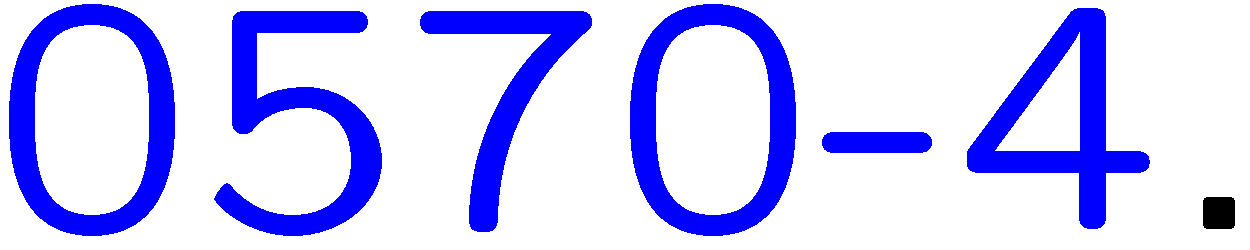 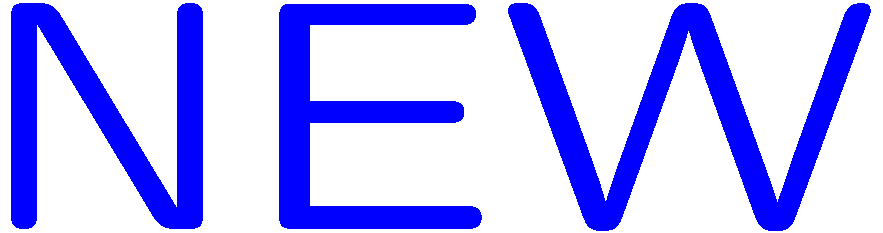 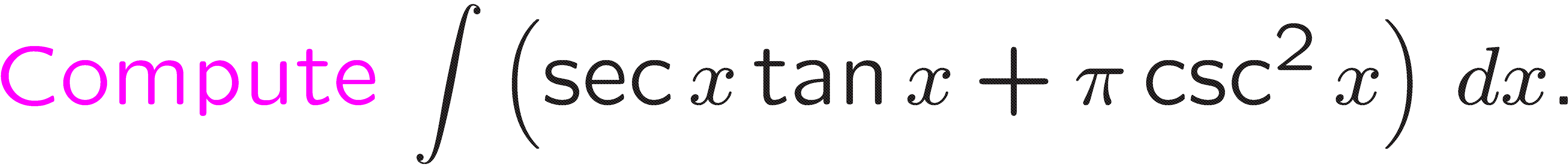 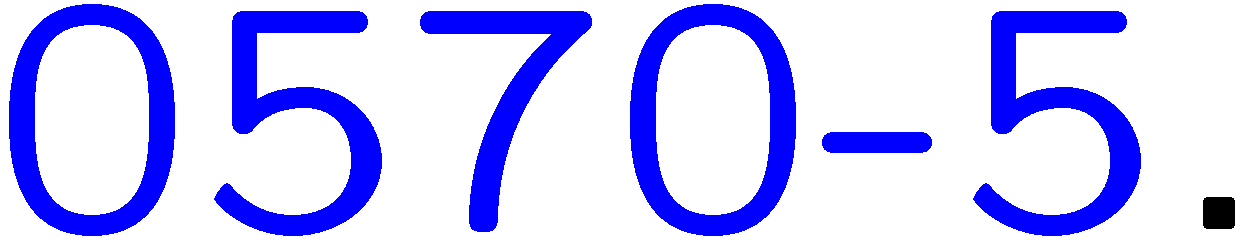 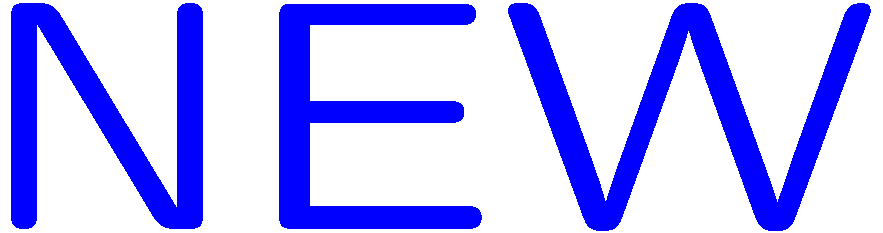 2